She Has Done What She Could
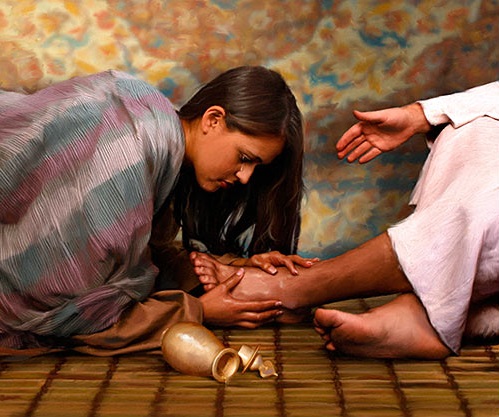 Mark
14:3-9
Mark 14:3-9
3 And being in Bethany at the house of Simon the leper, as He sat at the table, a woman came having an alabaster flask of very costly oil of spikenard. Then she broke the flask and poured it on His head. 4 But there were some who were indignant among themselves, and said, “Why was this fragrant oil wasted? 5 For it might have been sold for more than three hundred denarii and given to the poor.” And they criticized her sharply. 6 But Jesus said, “Let her alone. Why do you trouble her? She has done a good work for Me. 7 For you have the poor with you always, and whenever you wish you may do them good; but Me you do not have always. 8 She has done what she could. She has come beforehand to anoint My body for burial. 9 Assuredly, I say to you, wherever this gospel is preached in the whole world, what this woman has done will also be told as a memorial to her.”
What Made Her Action Exemplary?
It had Jesus as the object of her work & service
Matt. 5:11; 10:39; 19:29  “For My name’s sake”
2 Cor. 12:7-10	     “For Christ’s sake”
John 12:26	    Father honors one serving Christ
It consisted of what she could do
Luke 21:1-4	   Widow gave all she had (2 mites)
Matt. 25:34-40   Food, drink, clothes, visited…
1 Pet. 4:10-11  “As each one has received a gift…”
It taught others the principles of the gospel
Heb. 11:4   Abel’s example continued to teach after death
Mark 9:35  Fundamental call of gospel is humble service
Titus 2:7-8   Show self a “pattern of good works”